ИСПОЛНЕНИЕ БЮДЖЕТА Аппарат акима Жагатальского сельского округа Алакольского района на 1 января 2021 года
с.Казахстан, 2020г.
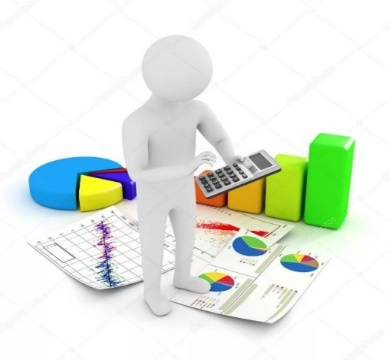 Структура поступленийбюджета Аппарат акима Жагатальского сельского округаАлакольского района за 2018 – 2020 год, тыс.тенге
2
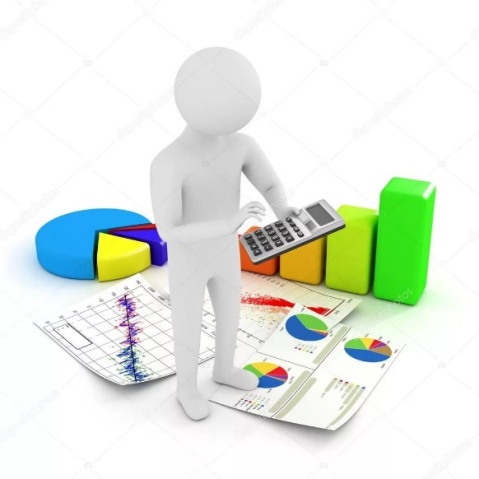 Динамика поступлений за 2018 – 2020  годы, тыс.тенге
26329,4
3
Основные виды налоговых поступлений 
на 1  января 2021 года, тыс.тенге
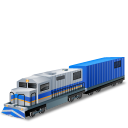 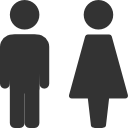 налог на транспортные средства с физ.лицо
5972,6 тыс.тенге
ИПН
1026,7
тыс.тенге
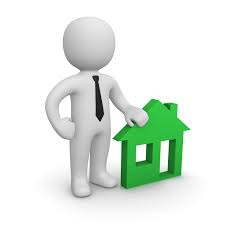 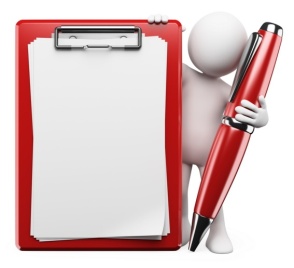 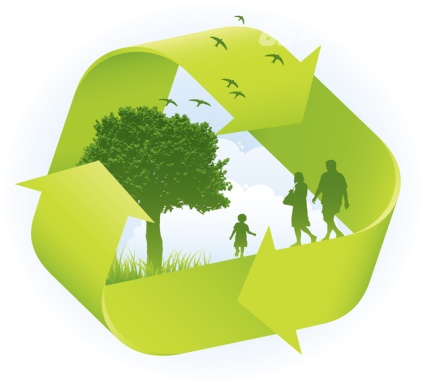 налог на имущества
35,4 тыс тенге
ПРИМЕЧАНИЕ:
Всего налоговых поступлений 
на 1  января 2021 года       7193,7 тыс.тенге или 150,8% в целом от поступлений
Земельный налог
158,8 тыс.тенге
4
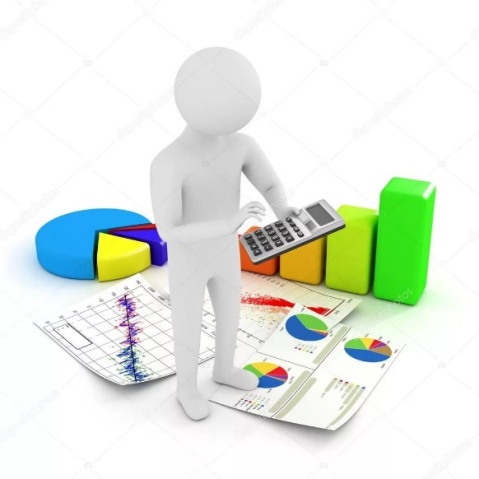 Налоговые поступления в динамике, тыс.тенге
годовой 
 за 2018 – 2020 годы
5
Исполнение бюджета по расходам за 2018-2020 годы, тыс.тенге
6